Principles of Microeconomics
Lecture 10:  Perfect competition
Overview
Markets: four basic categories
Perfect competition
Losses in the short run
Entry/exit of firms
Conclusions
Markets: four basic categories
M
Perfect competition
The demand curve facing individual
	firms in a perfectly competitive market
	is horizontal – i.e. perfectly elastic


This does not change the market-level supply and demand analysis
I.e., the demand curve facing the market is not flat!
Perfect competition
Marginal revenue (MR):
The revenue generated from the additional (‘next’) unit sold
Average revenue (AR):
Total revenue ÷ quantity = TR  =  Average P x Q
					       Q               Q
In a perfectly competitive market:
Demand curve = P = MR = AR
An example
Perfect competition
Producers in a perfectly competitive market can sell as much produce as they want to at the same constant price
The profit-maximising level of output is:
Where the difference between total revenue and total cost is the greatest
Where MR = MC
Note: 
The MR = MC rule applies for ALL market types
An example
An example (cont.)
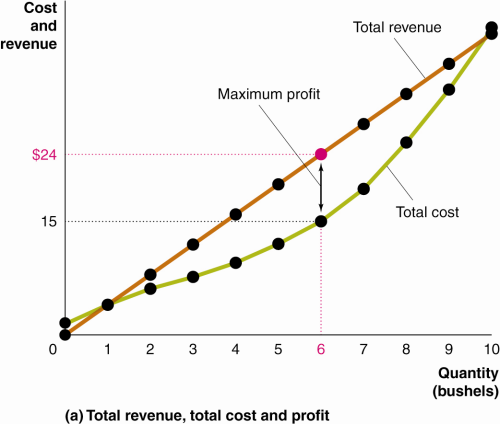 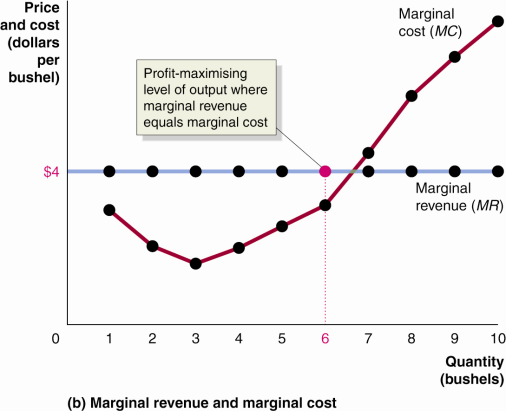 Firm level analysis: Putting it all together…
Price
(and cost)
MC
Total π = 
(P – ATC) x Q
ATC
P*
D = MR
0
Q
Quantity
π-maximising level of output
Perfect competition
Profits (π):
Where P > ATC: firm makes supranormal π
Where P = ATC: firm makes normal π
Where P < ATC: firm experiences losses
These apply in all markets!
P = ATC = MC
Price 
(and cost)
MC
Break-even point
(Total π = 0)
ATC
D = MR
P*
π-maximising level of output
0
Q
Quantity
P < ATC
Price 
(and cost)
MC
ATC
Losses =
(P – ATC) x Q
D = MR
P*
0
Quantity
Q
Loss minimising level of output
Perfect competition: Losses in the short-run
In the short-run, a firm suffering losses has two choices:
Continue to produce
Stop production and shut down temporarily
A note on sunk costs 
Sunk cost:  A cost that has already been paid and cannot be recovered, and thus, logically, should not be considered in future decision-making

A fixed cost is not necessarily a sunk cost!
Perfect competition: Losses in the short-run
P > AVC
Even if a firm suffers losses, it should continue to operate as long as it can recover its variable costs
P = AVC
The firm is indifferent as to whether it operates or shuts down temporarily
P < AVC    [‘Shutdown point’] 
The minimum point on a firm’s average variable cost curve; if the price falls below this point, the firm shuts down production
Illustrating the shutdown point
The supply curve for the firm in the short run
Price
(and cost)
MC
ATC
AVC
The minimum price at which the firm will continue to produce
PMIN
Shutdown point
0
Quantity
QSD
Perfect competition: Entry / exit of firms
Where supranormal profits exist, new firms will enter the market
	=>  Supply => P, Q
Where losses persist, firms will exit the market
	=>  Supply => P, Q
Long-run equilibrium?
Normal economic profits!

Remember, there are no significant barriers to entry/exit!
Where supranormal profits exist…
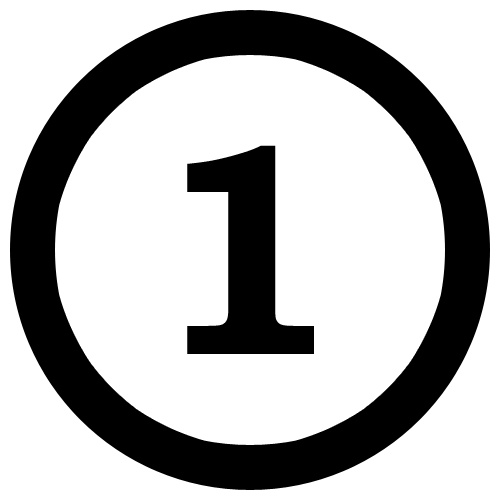 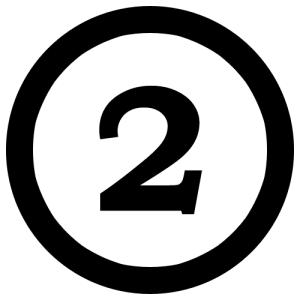 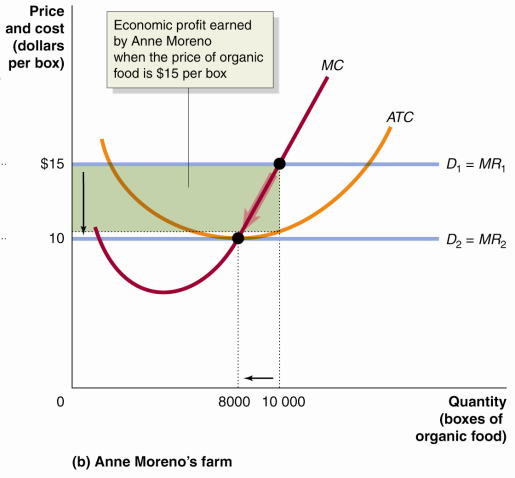 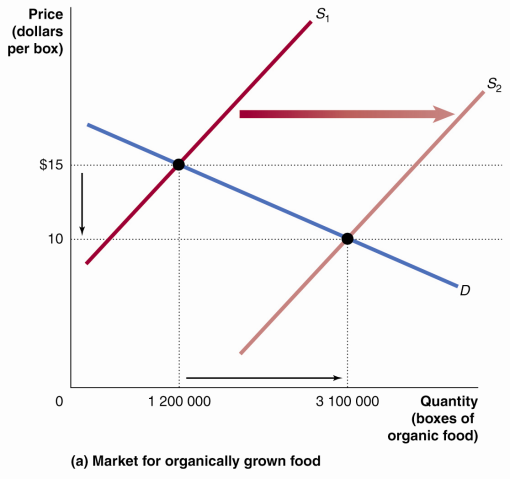 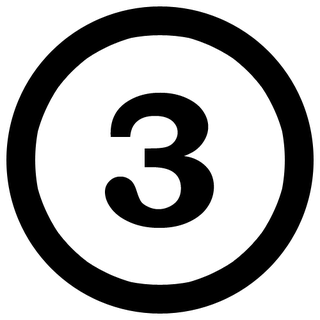 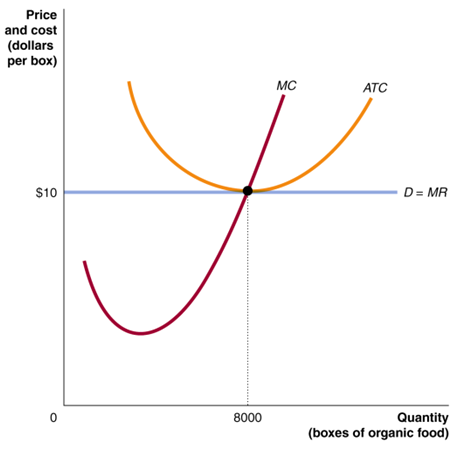 Where losses exist…
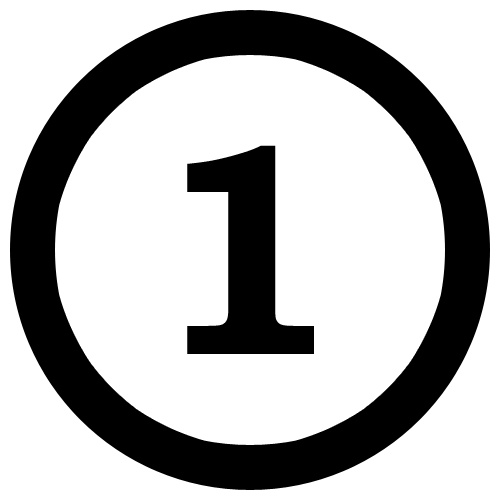 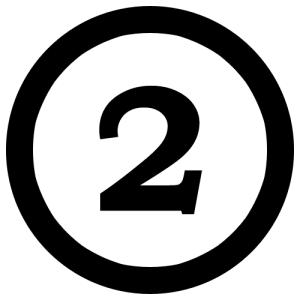 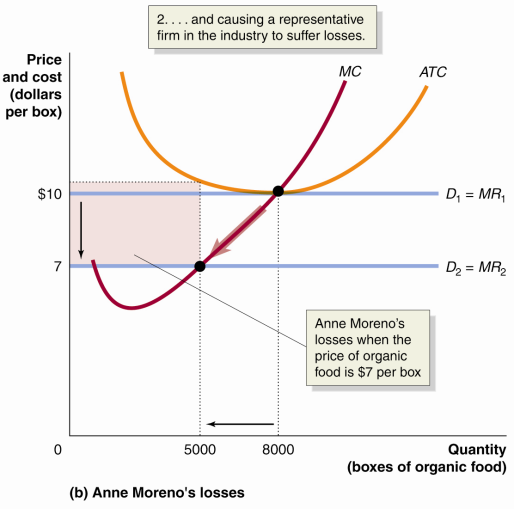 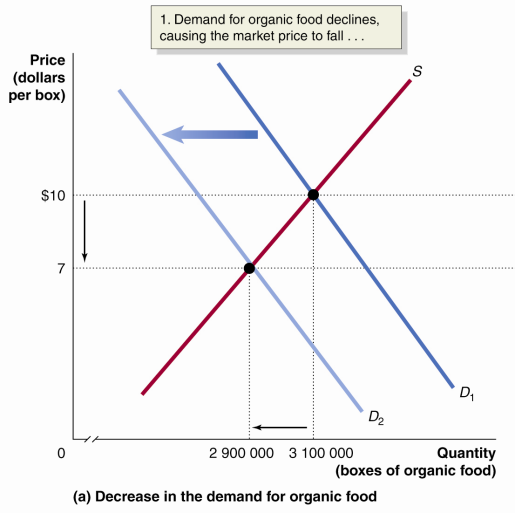 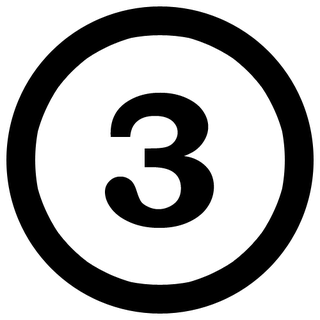 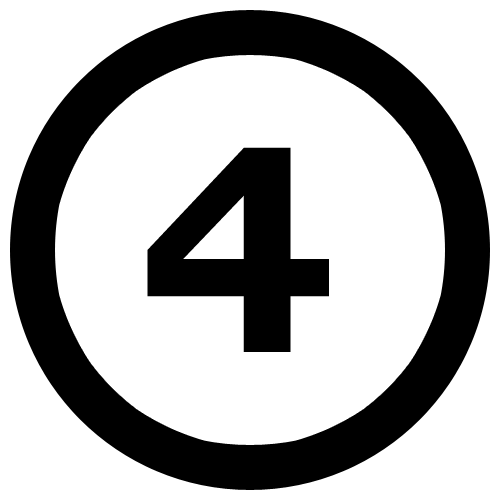 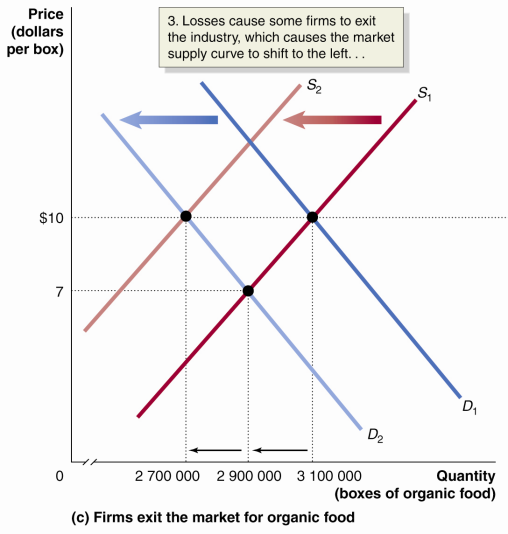 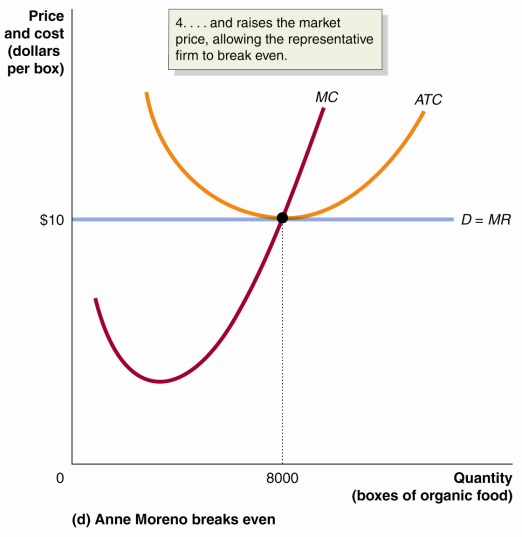 In summary:
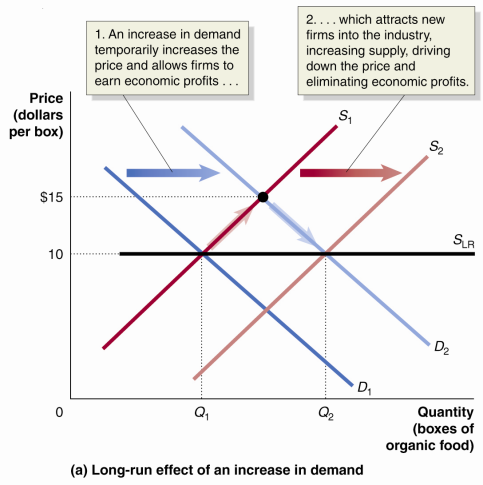 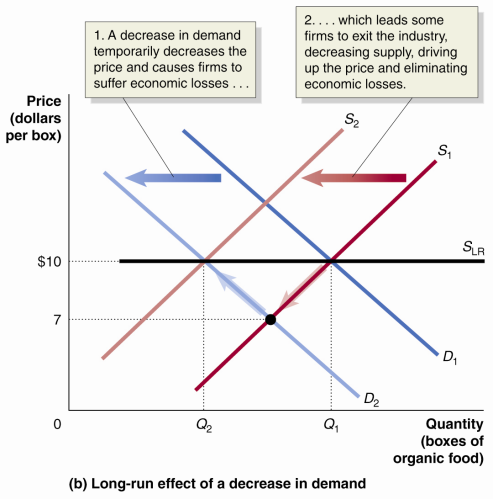 Perfect competition: Conclusions
Productive efficiency?

Allocative efficiency?

Dynamic efficiency?

Sounds great!
But unfortunately, few markets are perfectly competitive...
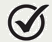 Dynamic efficiency:
The ability of firms to develop and adapt to change over time (especially re: technology)
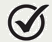 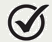